MIEAMindfulness Institute for Emerging adults
Teaching mindfulness to college students and other emerging adults.
Contents
MIEA
Practice
Definitions
Scientific research
Closing
Mindfulness is….
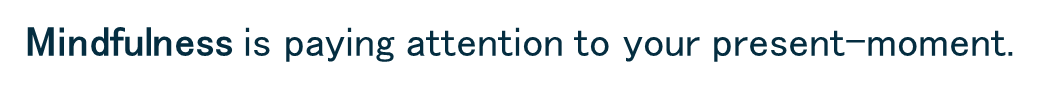 Introduction
Institute for Mindfulness for Emerging Adults developed a four-session introduction to mindfulness course. 

Specifically designed to meet the developmental needs of emerging adults in higher education.
[Speaker Notes: Consider talking about:
Psychology
Definitions arising in modern teaching of meditation
Other usages]
Mindfulness is proven to help.
Mindfulness cultivates confidence, compassion, resilience, and wisdom.
Zones of Activation
[Speaker Notes: Consider talking about:
Sati and smṛti
Translation
Alternative translations]
. MIEA was as effective as longer programs that are less accessible for young adults
MIEA’s randomized, controlled trial at Duke University shows MIEA as a very effective mindfulness intervention with students reporting significant improvement in the following:
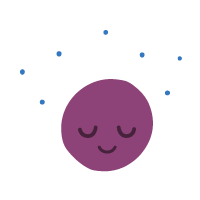 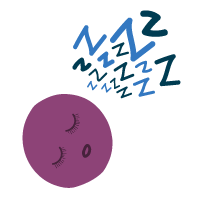 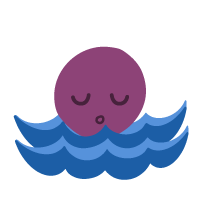 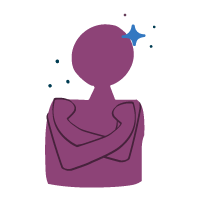 Less stressed
More rested
Greater self-compassion
More mindful
[Speaker Notes: MIEA’s randomized, controlled trial at Duke University shows MIEA as a very effective mindfulness intervention with students reporting significant improvement in the following:]
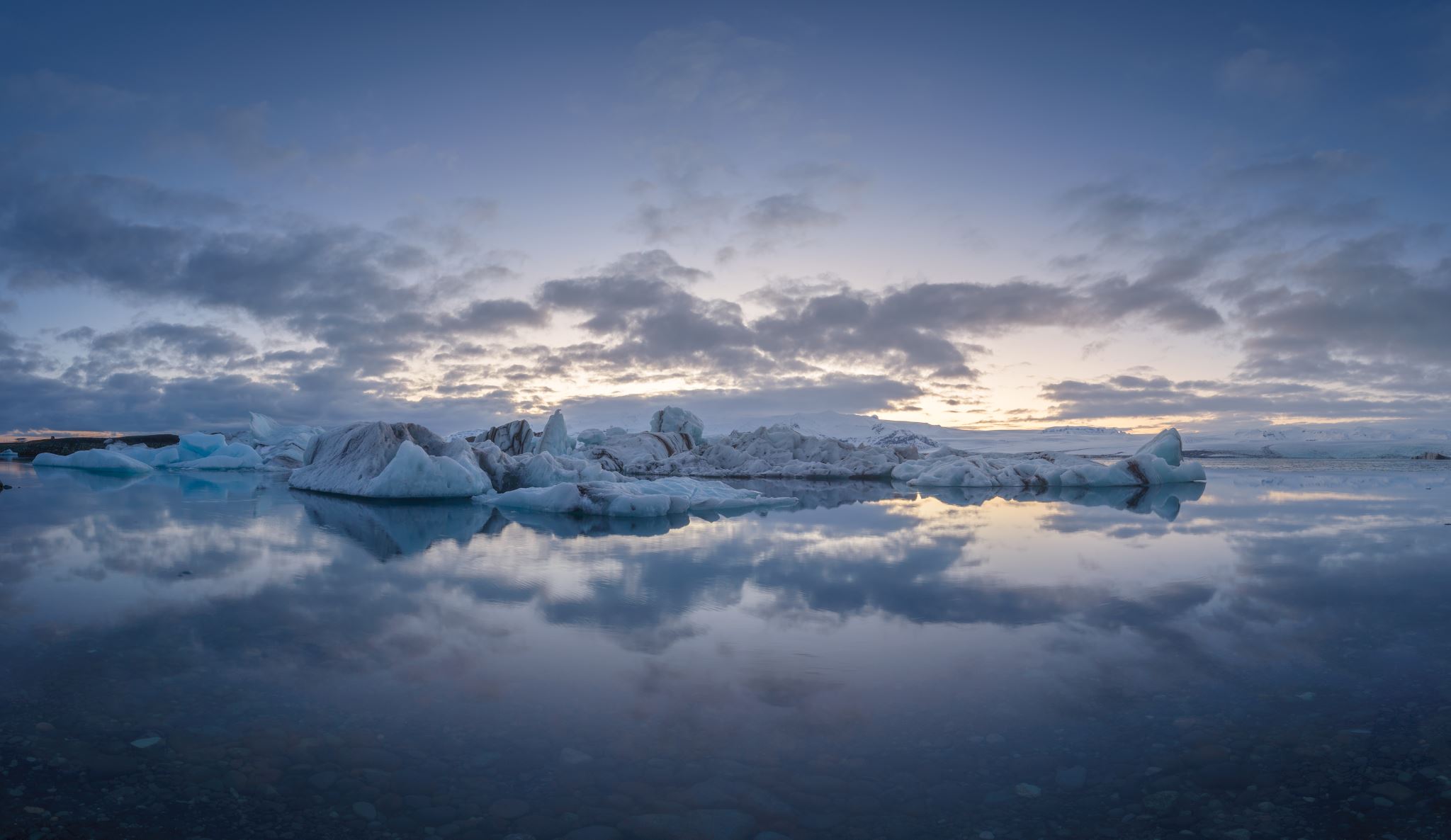 Bringing awareness to the present moment using the breath as an anchor.
Body Scan
The Gatha
Practice
[Speaker Notes: Consider talking about:
Watching the breath, body-scan and other techniques
Timings
In Buddhist context; moral precepts]